26 maja obchodzimy Dzień Matki
Bycie mamą 
to najcudowniejsze i najtrudniejsze zadanie pełne codziennych wyzwań, trosk i radości.
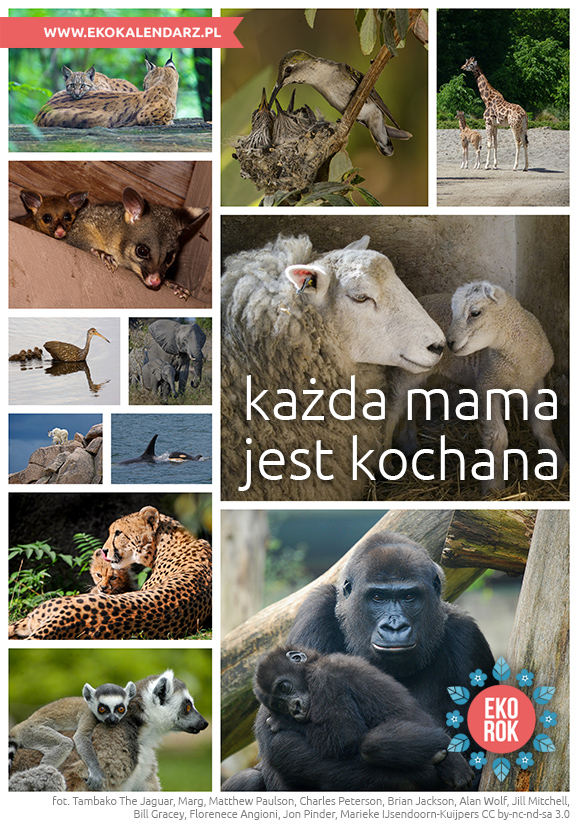 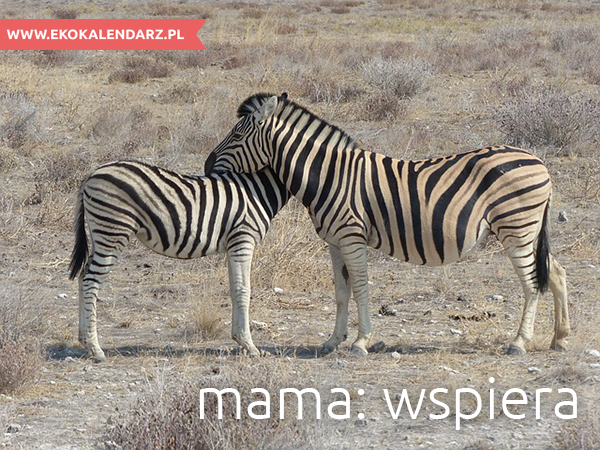 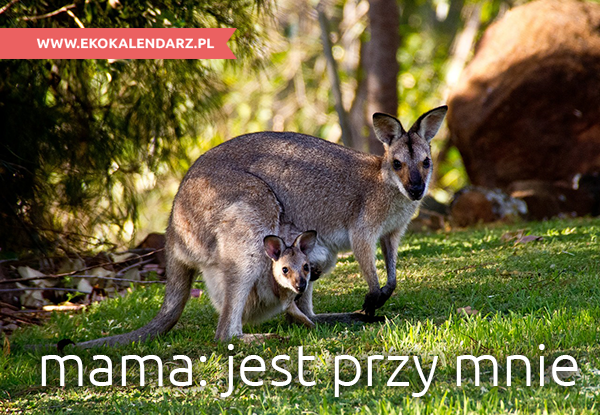 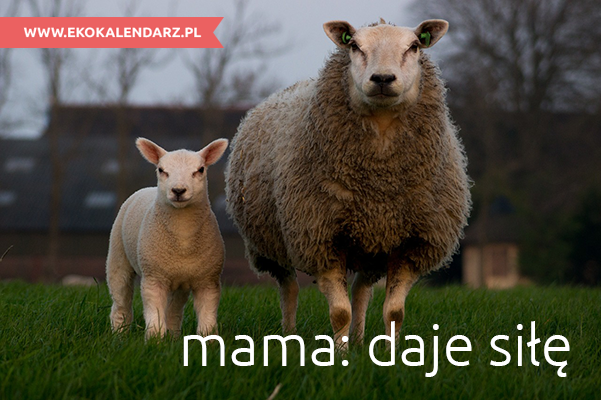 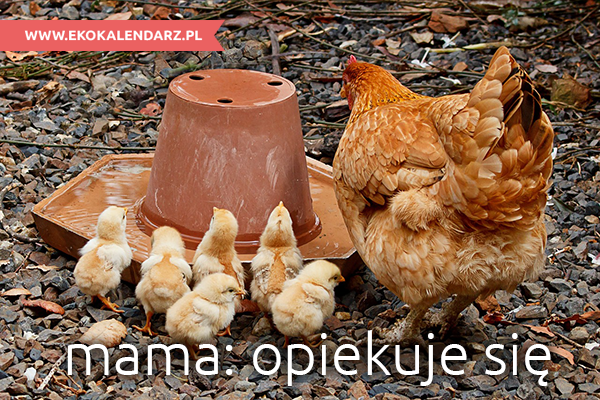 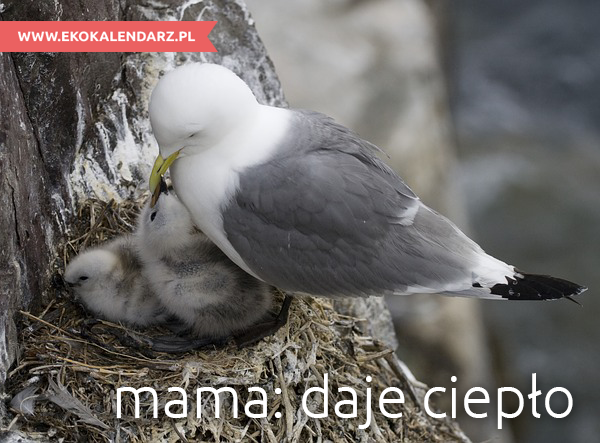 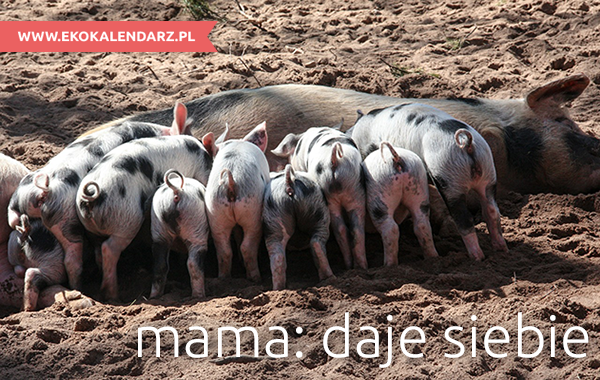 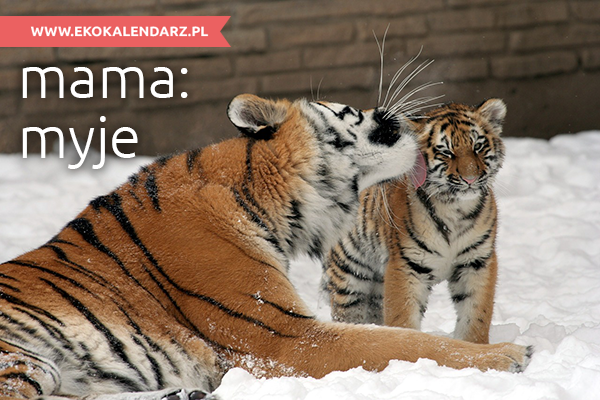 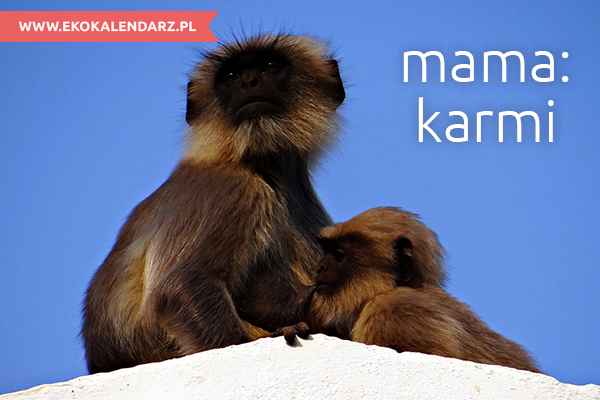 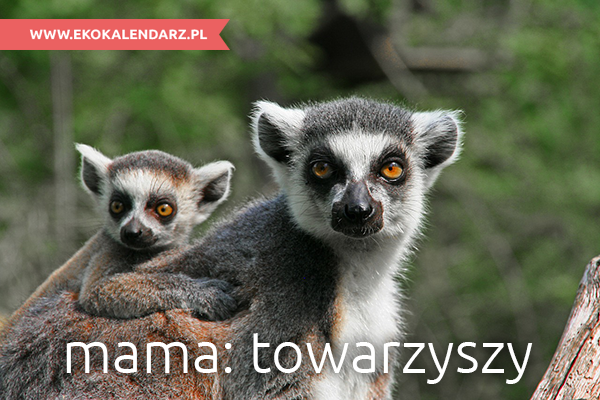 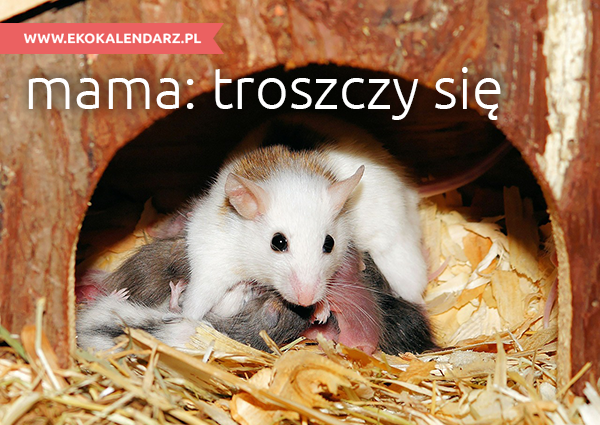 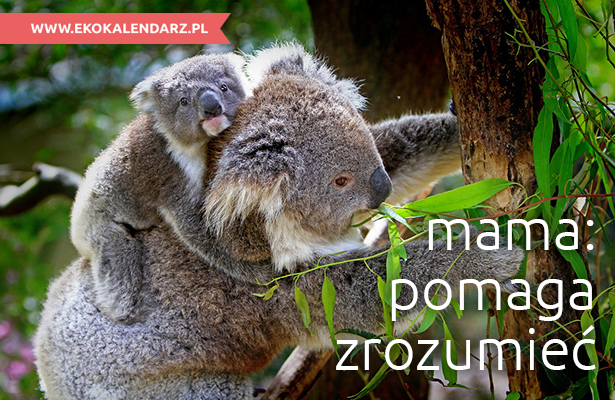 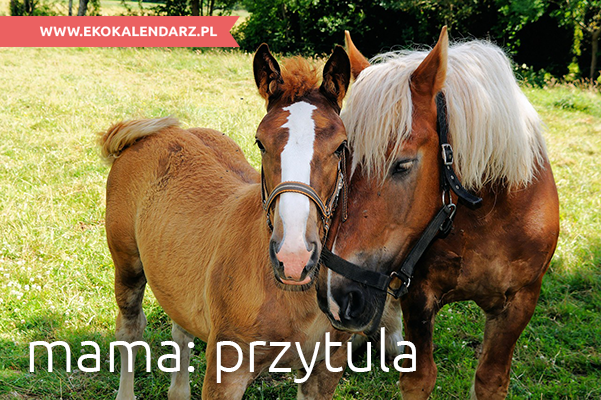 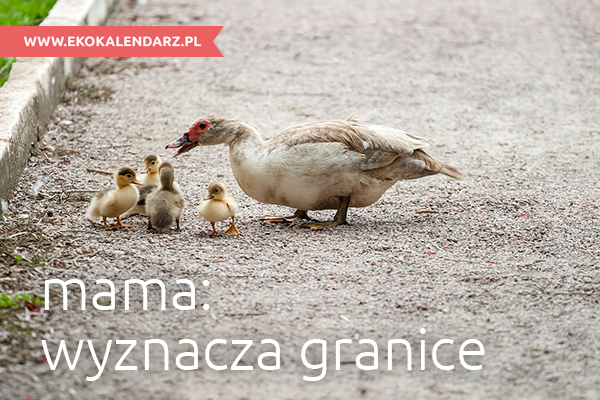 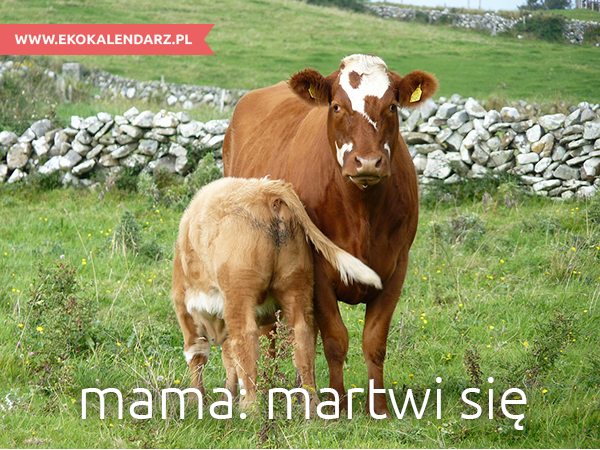 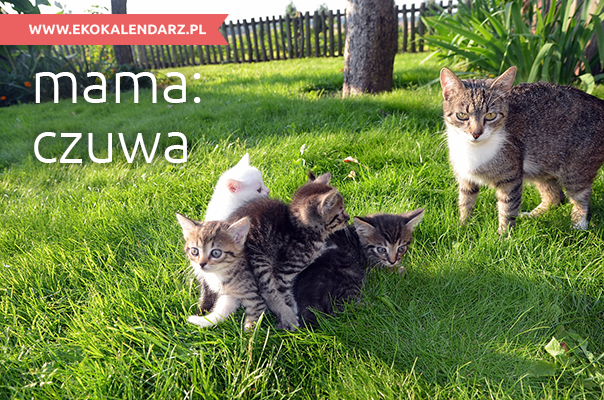 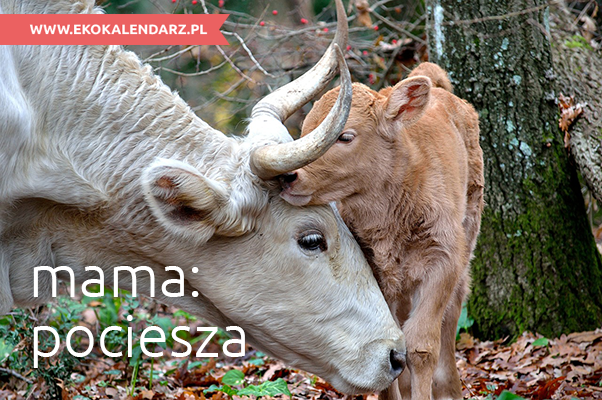 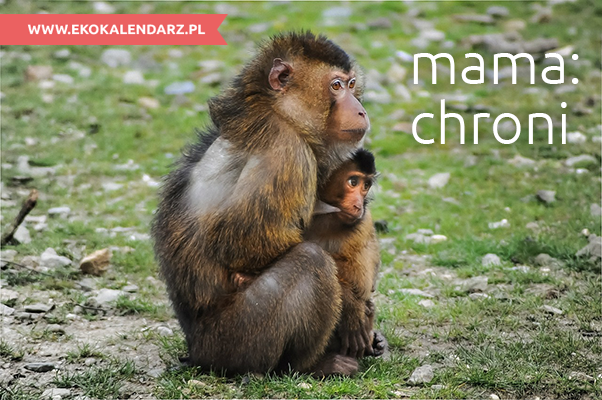 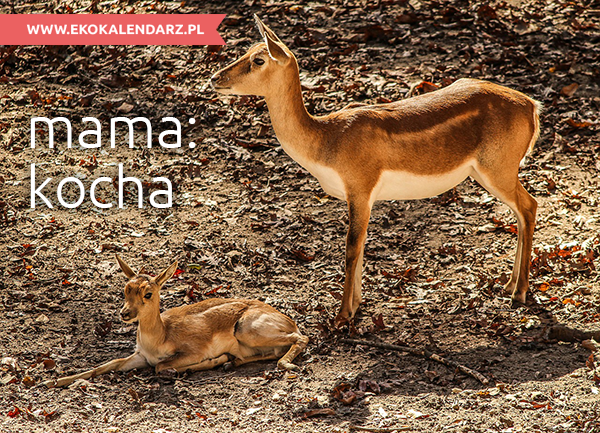 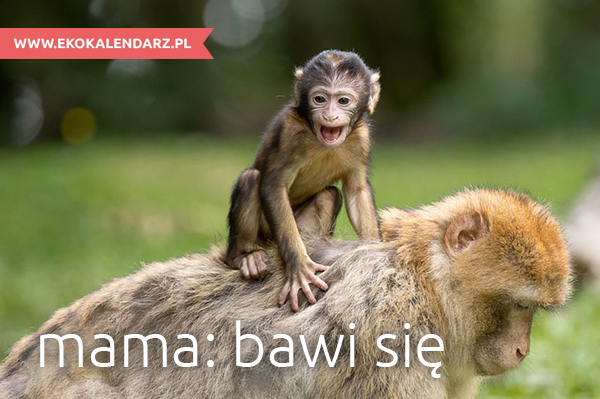 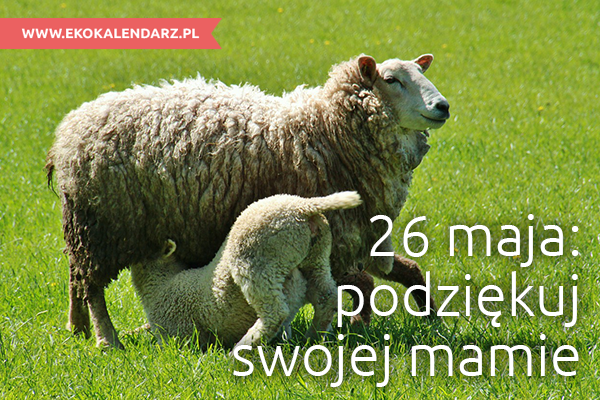 Kochane mamy! Wszystkiego najlepszego w dniu waszego święta! Pamiętajcie jak ważnymi osobami jesteście w życiu swoich dzieci!Sonia Węglińska
W prezentacji wykorzystano zdjęcia z EKO KALENDARZA